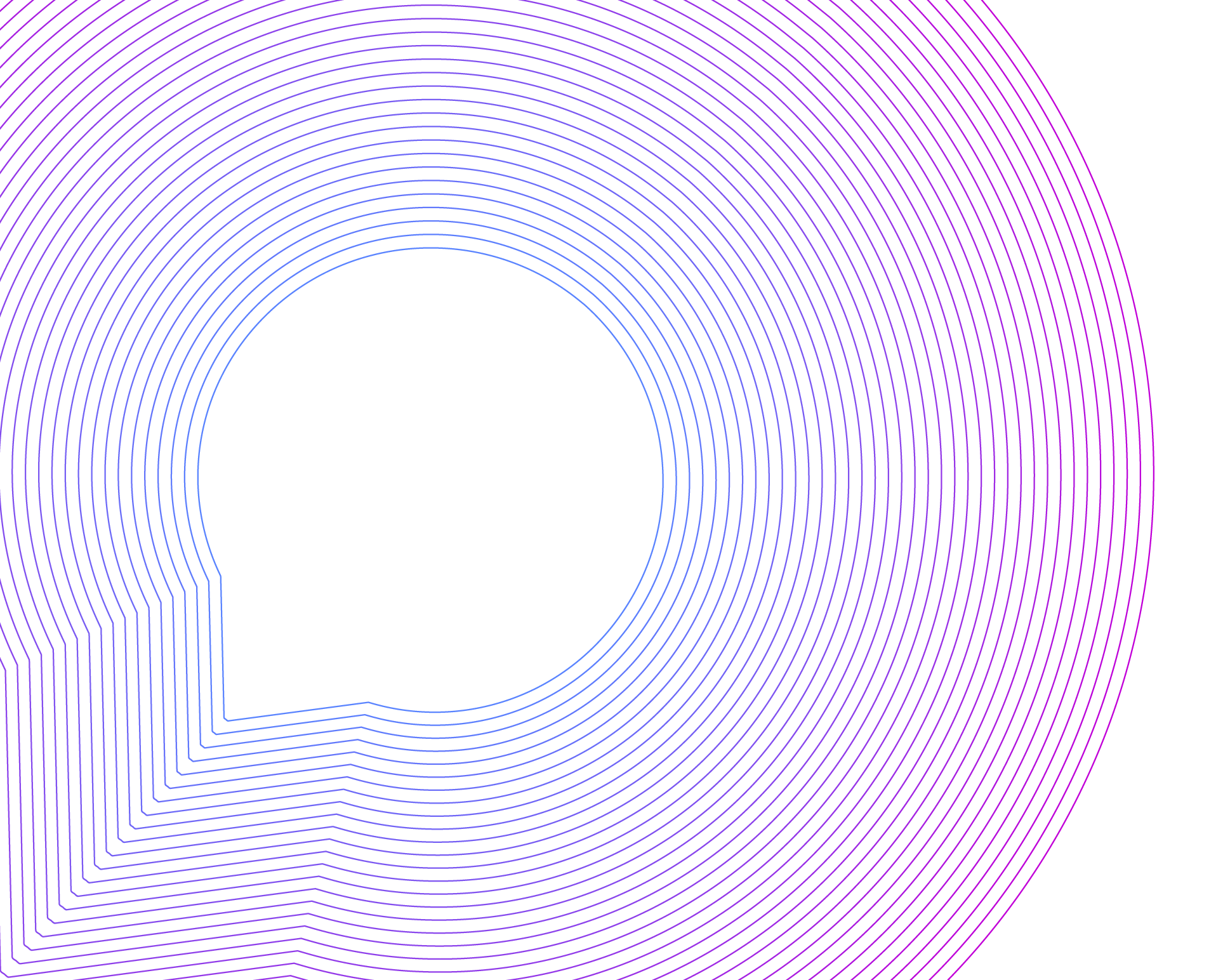 Let’s chat




William Folsom

VP Operations and Client Success
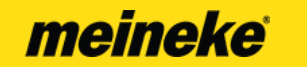 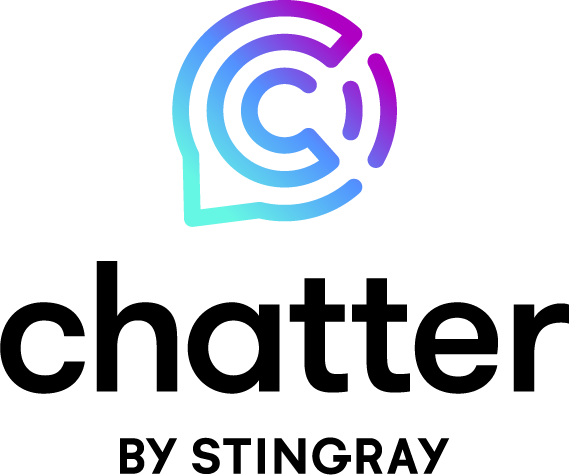 Agenda:
Introduction to Chatter
Since the last regional meeting
YTD results 
What’s in the oven
In Pilot – Chatter Plus
Open Discussion
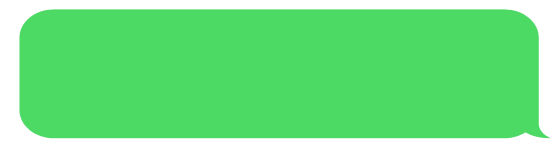 So, What’s New?
Released since May 2023:
Early June- Solicitations to all possible numbers 
Late June-Emails Solicitations- All Centers
Reminder Solicitations  144 Centers 
Live Conversations 26 Centers
Summer Sweepstakes
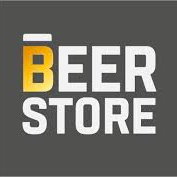 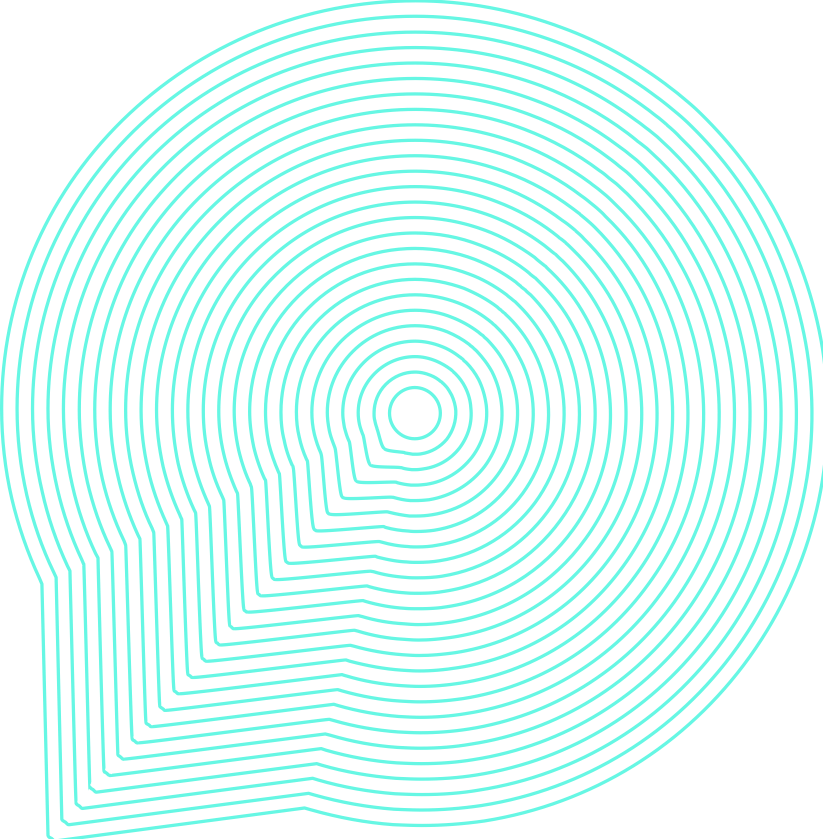 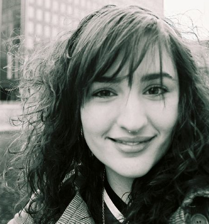 3
Thanks for visiting The North Face. Can we ask you a few questions about your experience today?
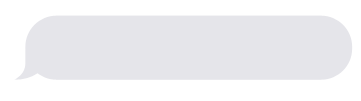 Sure, what do you want to know?
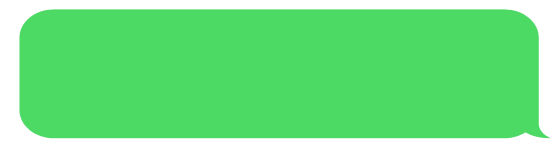 New Report
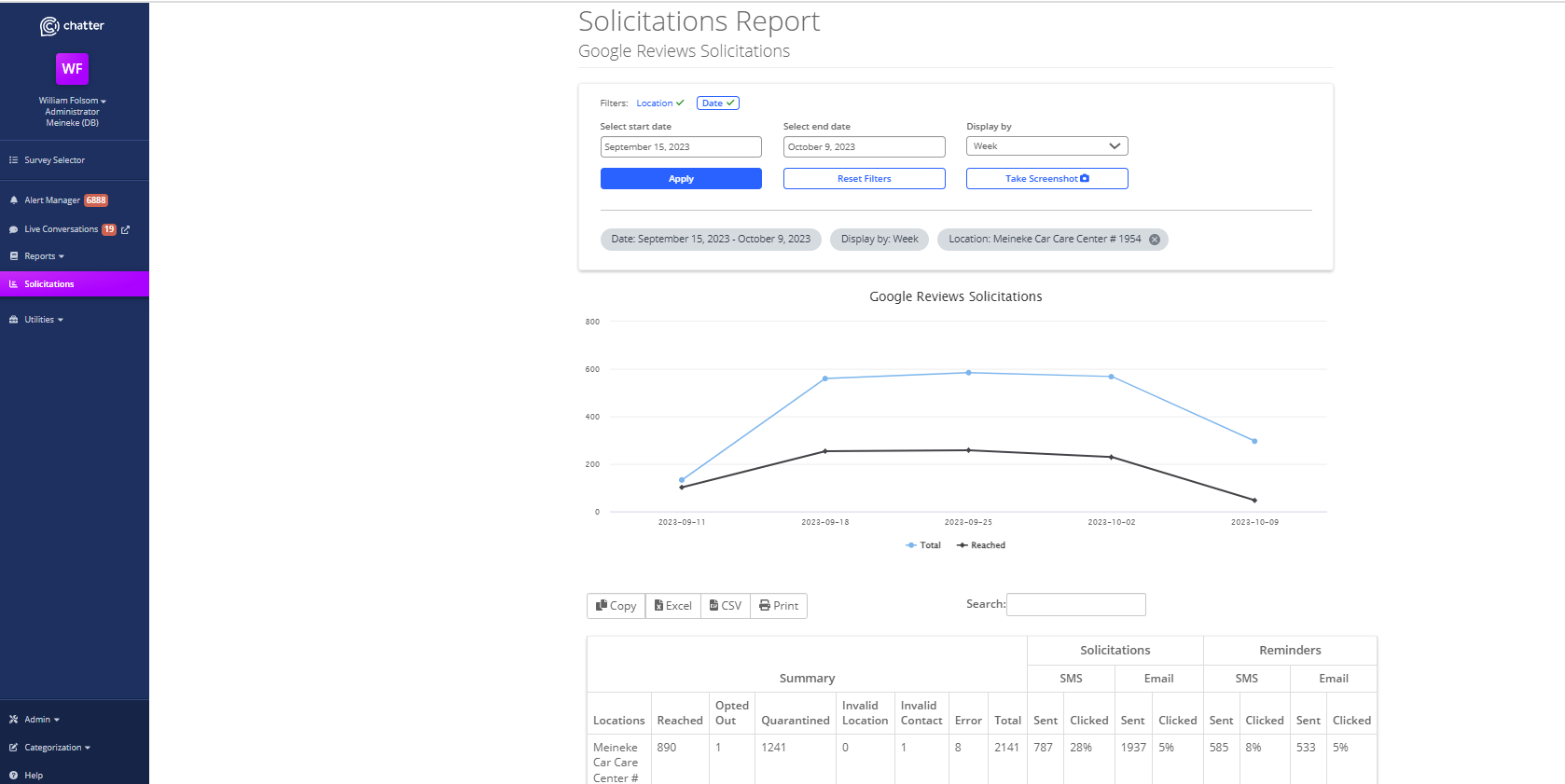 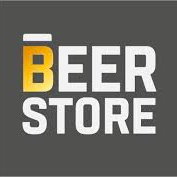 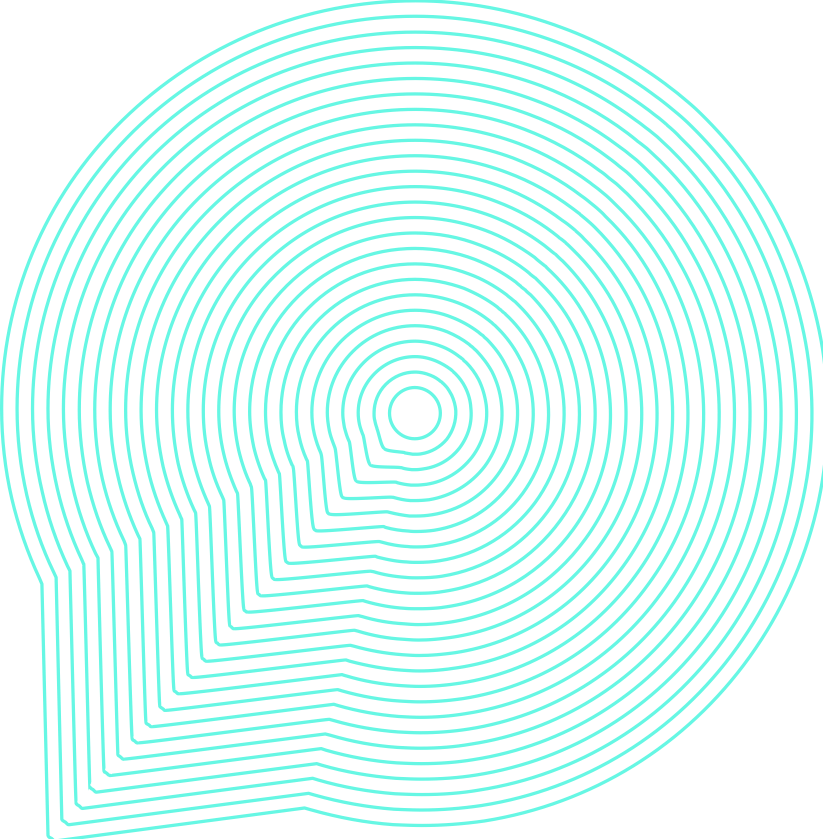 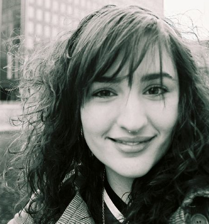 4
Thanks for visiting The North Face. Can we ask you a few questions about your experience today?
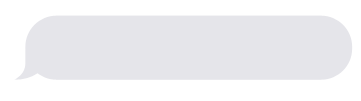 Sure, what do you want to know?
Quick Stats 2023
1,253,455 Solicitations
Annual CTR  22.7%
49,340 New Reviews
YOY Increase 2,117
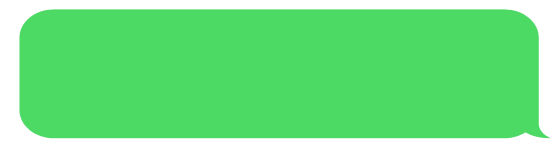 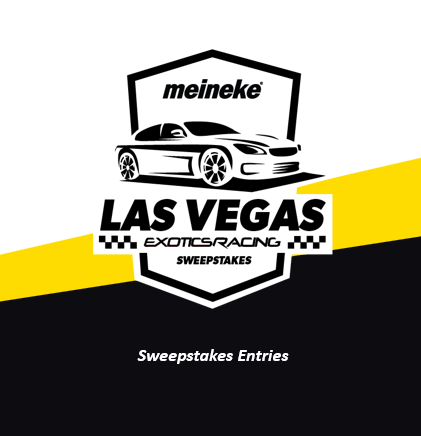 2023 Sweepstakes 

92,470 SMS Solicitations

20,208 Entries


Impact on Google Reviews

Google CTR increased 2.4% 

2,348 Additional Reviews
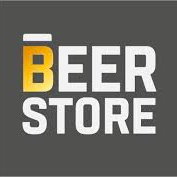 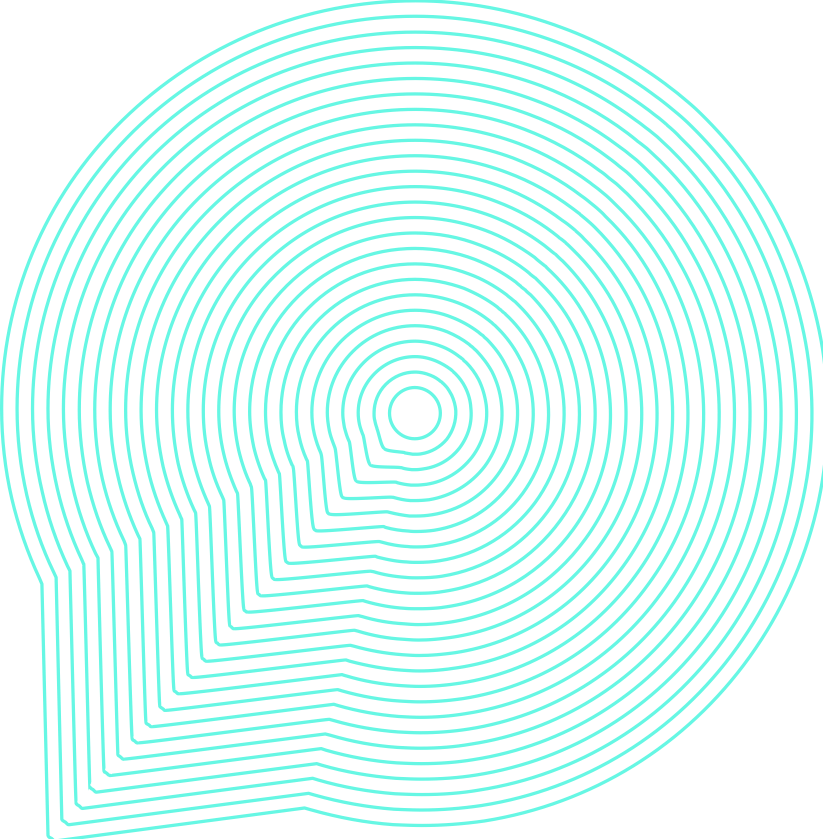 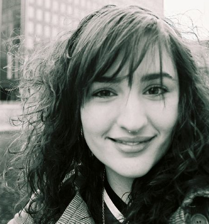 6
Thanks for visiting The North Face. Can we ask you a few questions about your experience today?
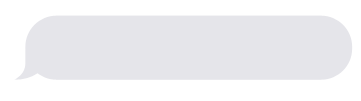 Sure, what do you want to know?
What’s in the oven
Solicitations by Service
Solicitation by $$ Spent

Enhancements to Live Conversations

Reminders Solicitations for all centers
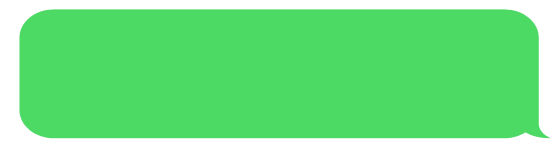 Boost google reviewsDave Repass 1954
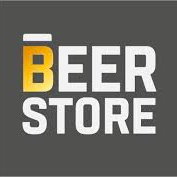 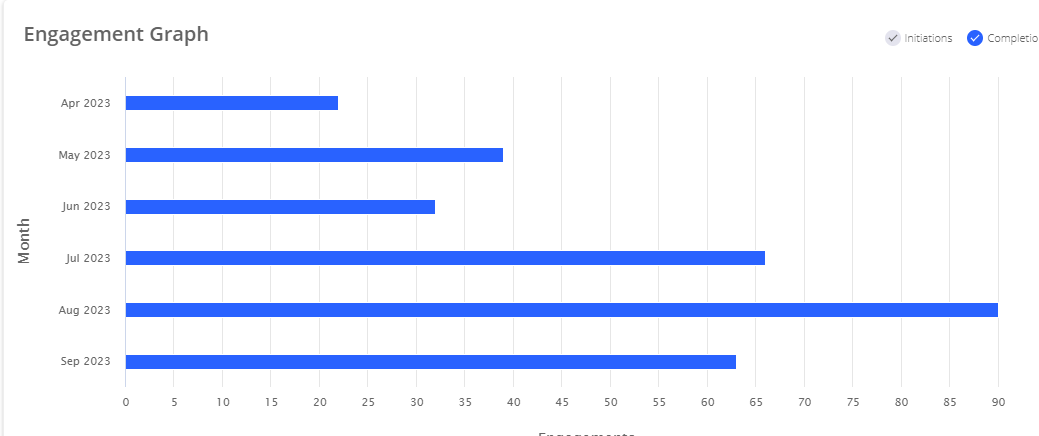 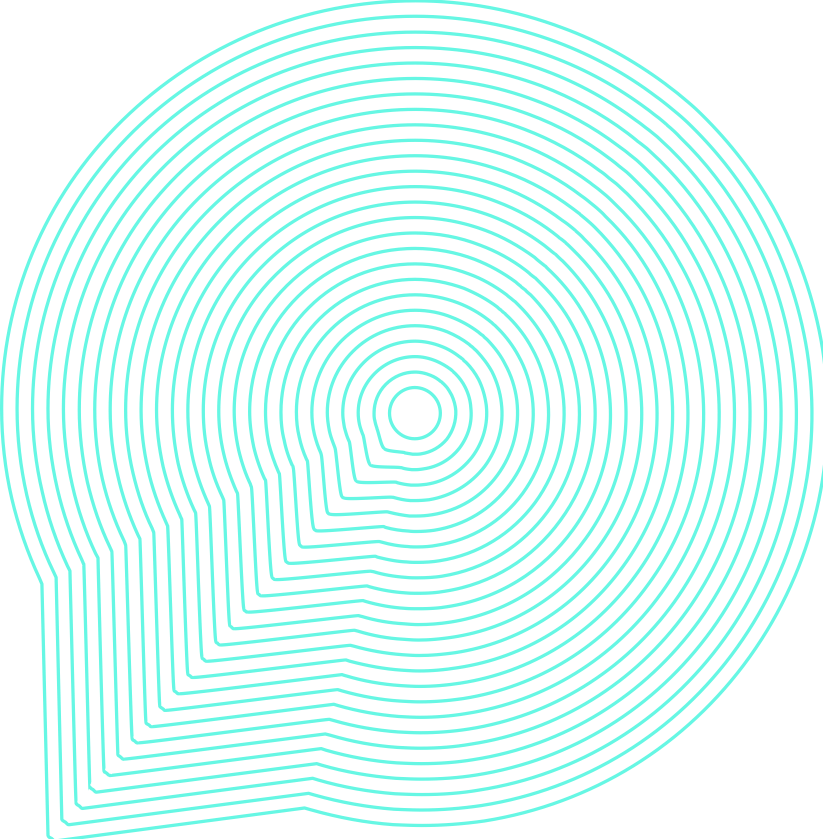 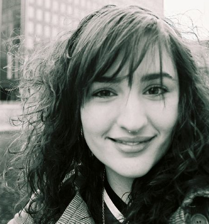 8
Thanks for visiting The North Face. Can we ask you a few questions about your experience today?
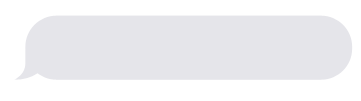 Sure, what do you want to know?
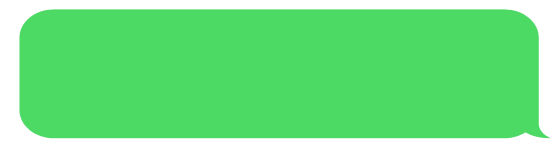 Boost google reviewsGreg and Marc
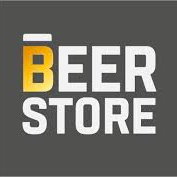 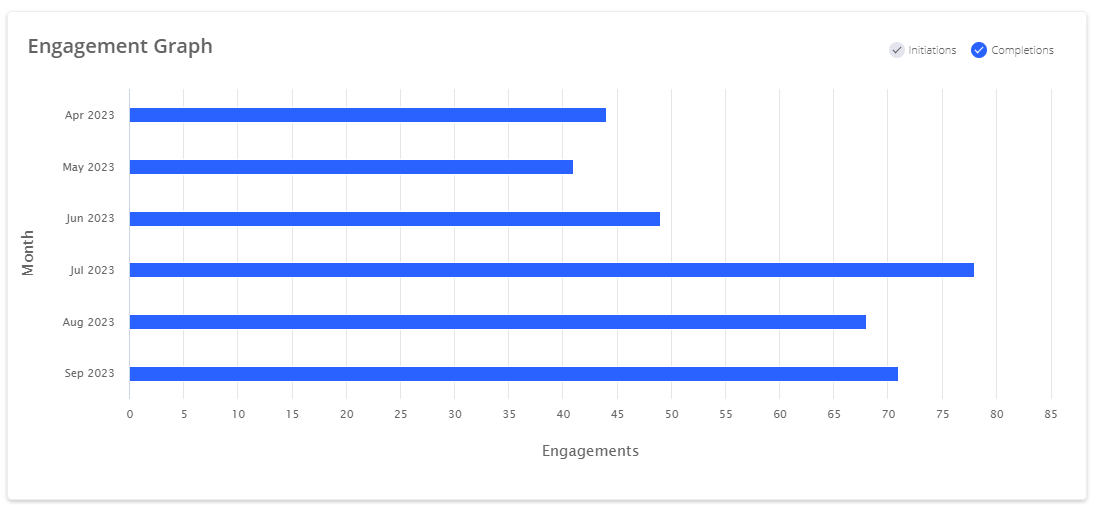 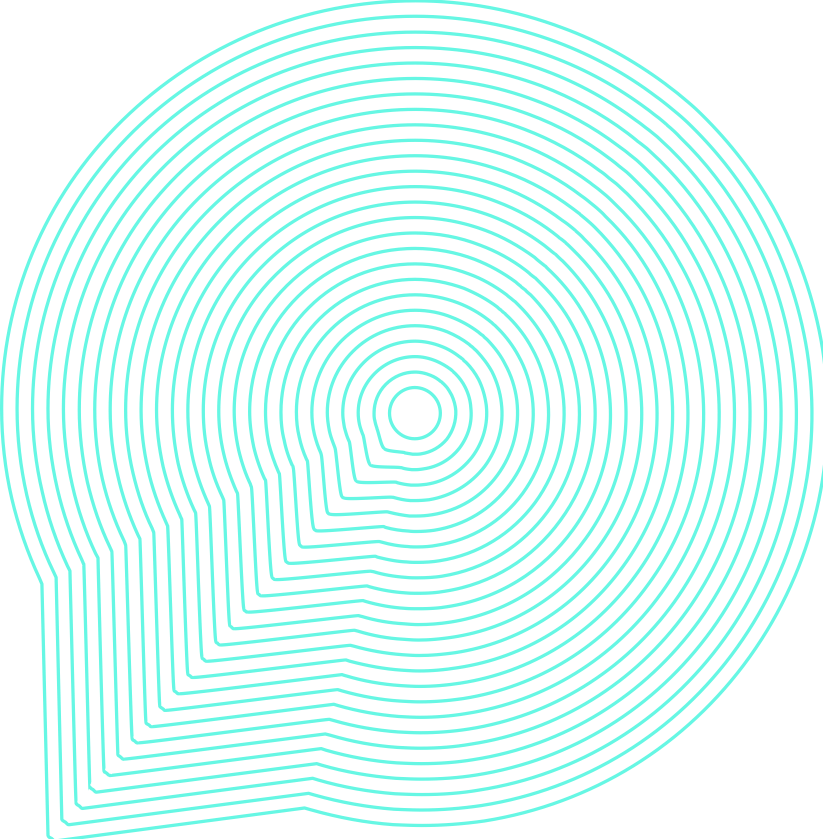 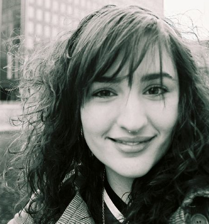 9
Thanks for visiting The North Face. Can we ask you a few questions about your experience today?
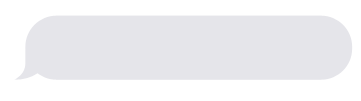 Sure, what do you want to know?
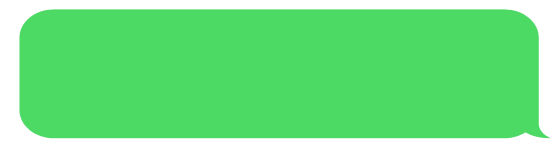 Boost google reviewsScott Martin
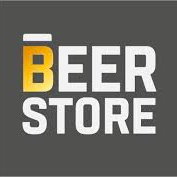 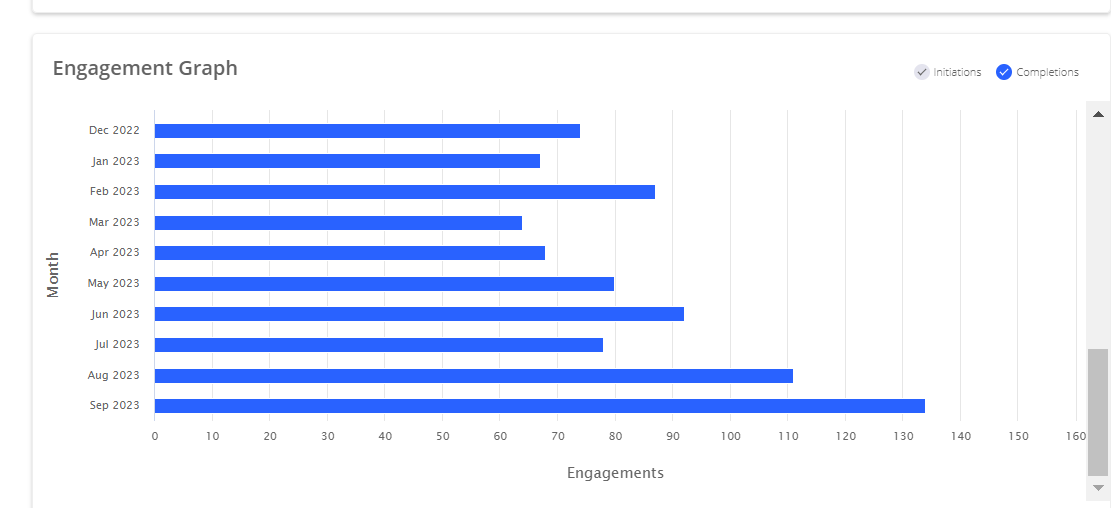 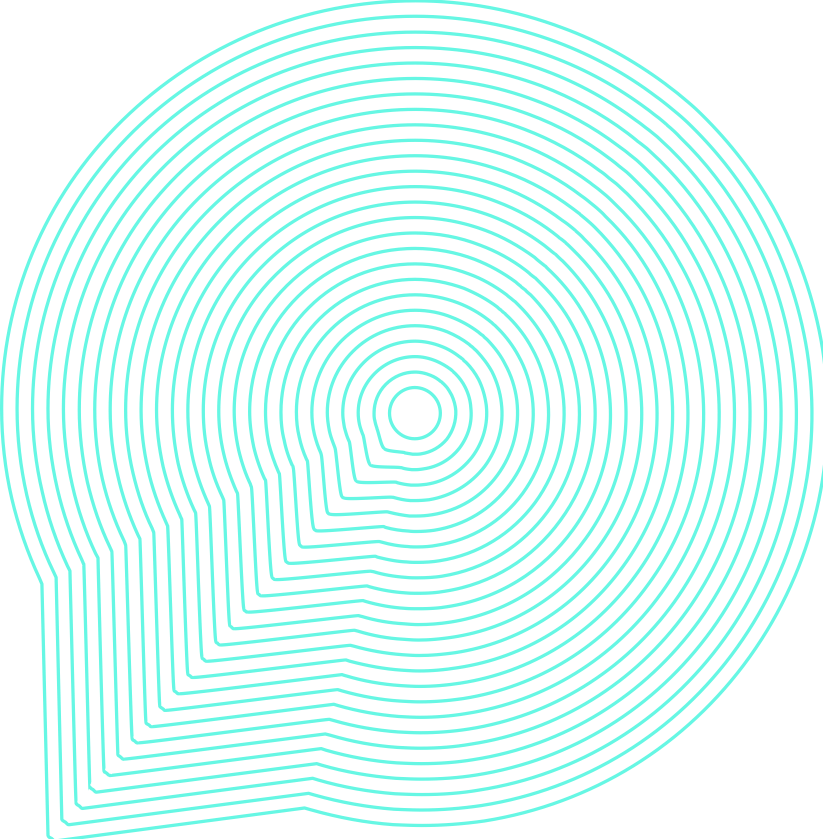 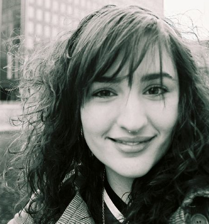 10
Thanks for visiting The North Face. Can we ask you a few questions about your experience today?
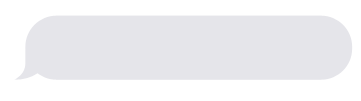 Sure, what do you want to know?
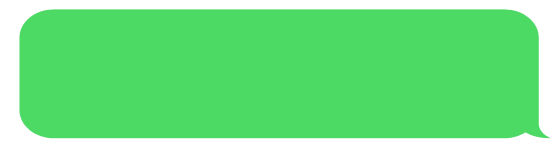 Boost google reviewsJoe Lamanna
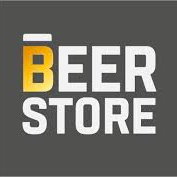 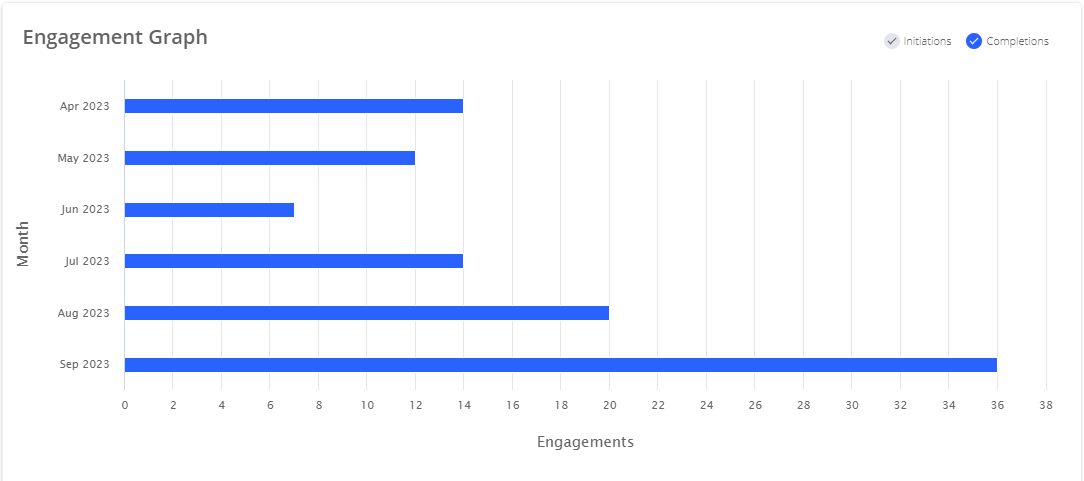 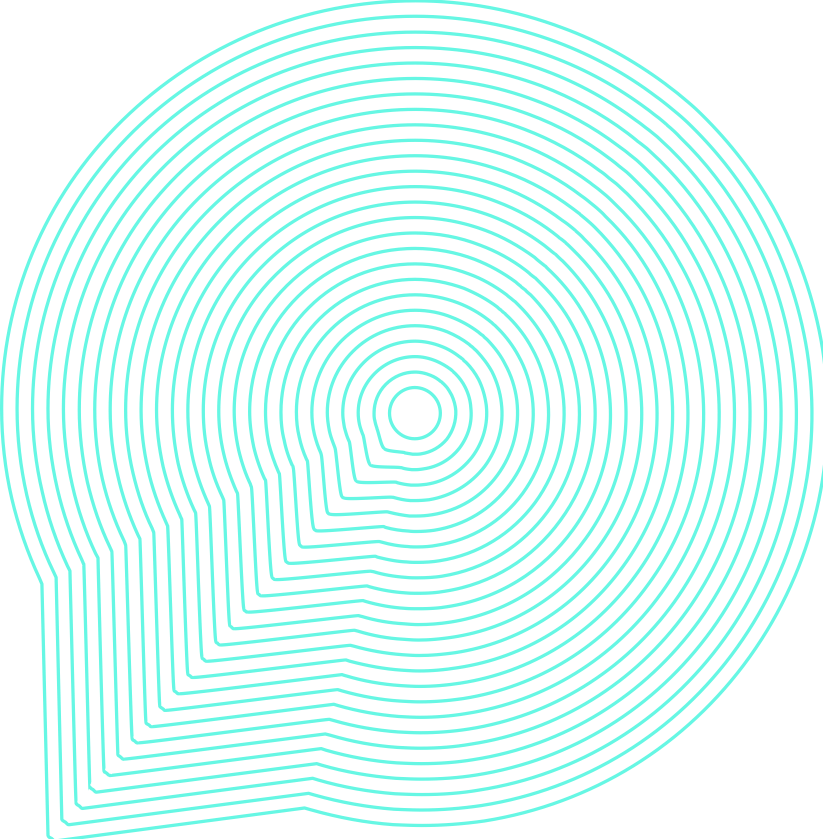 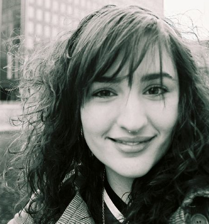 11
Thanks for visiting The North Face. Can we ask you a few questions about your experience today?
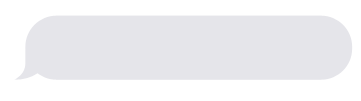 Sure, what do you want to know?
Reaching your customers where they’re at.
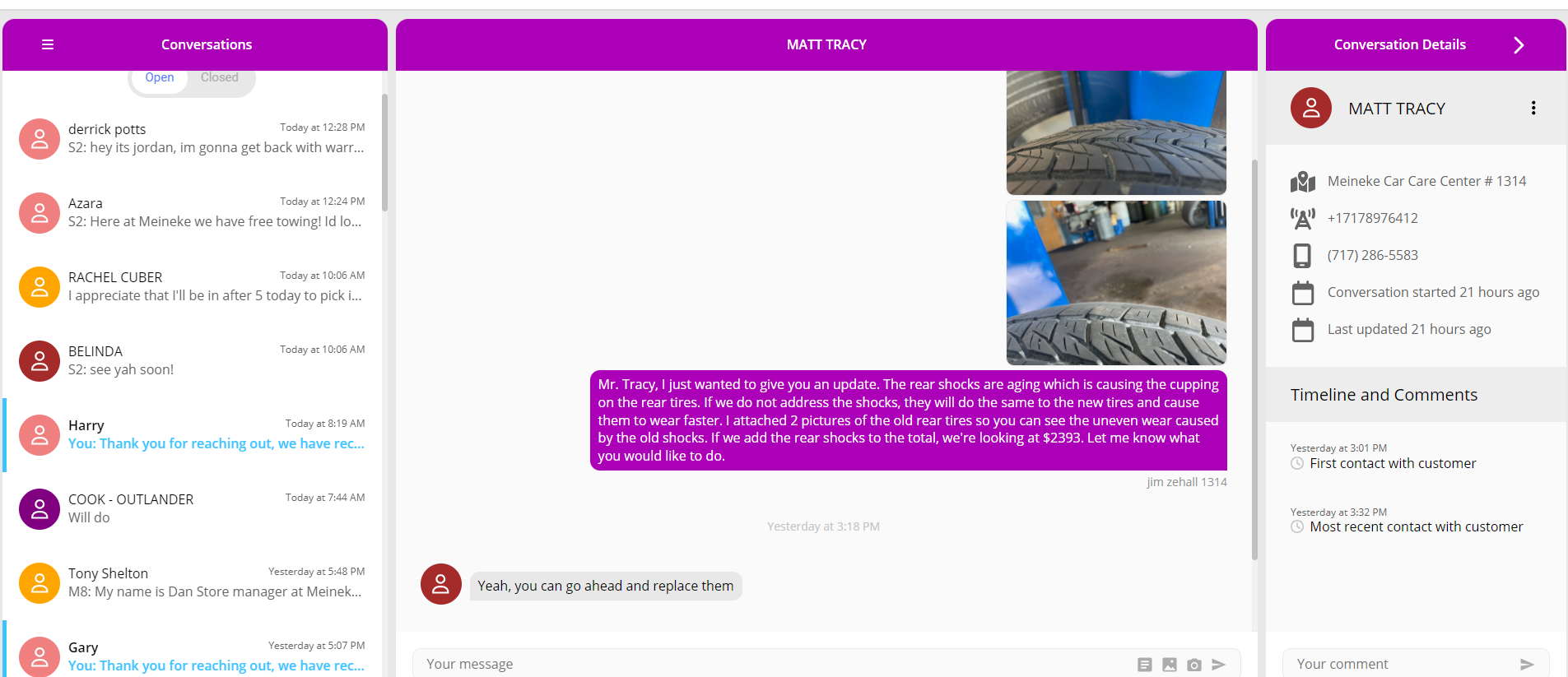 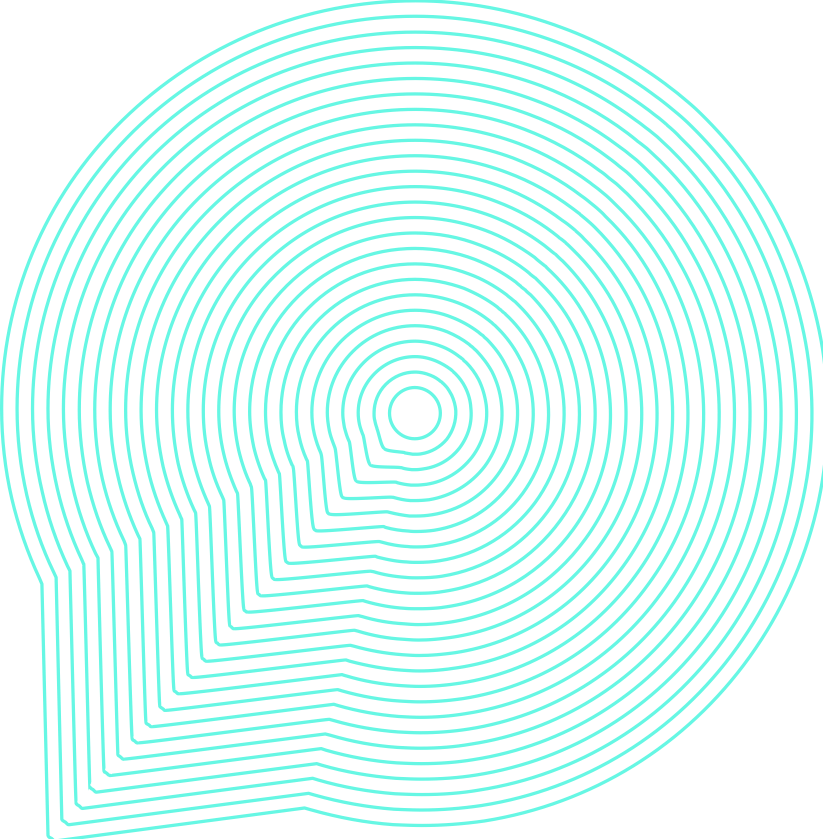 12
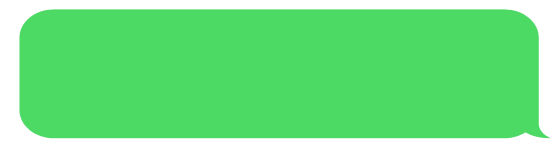 Real time conversation with customers
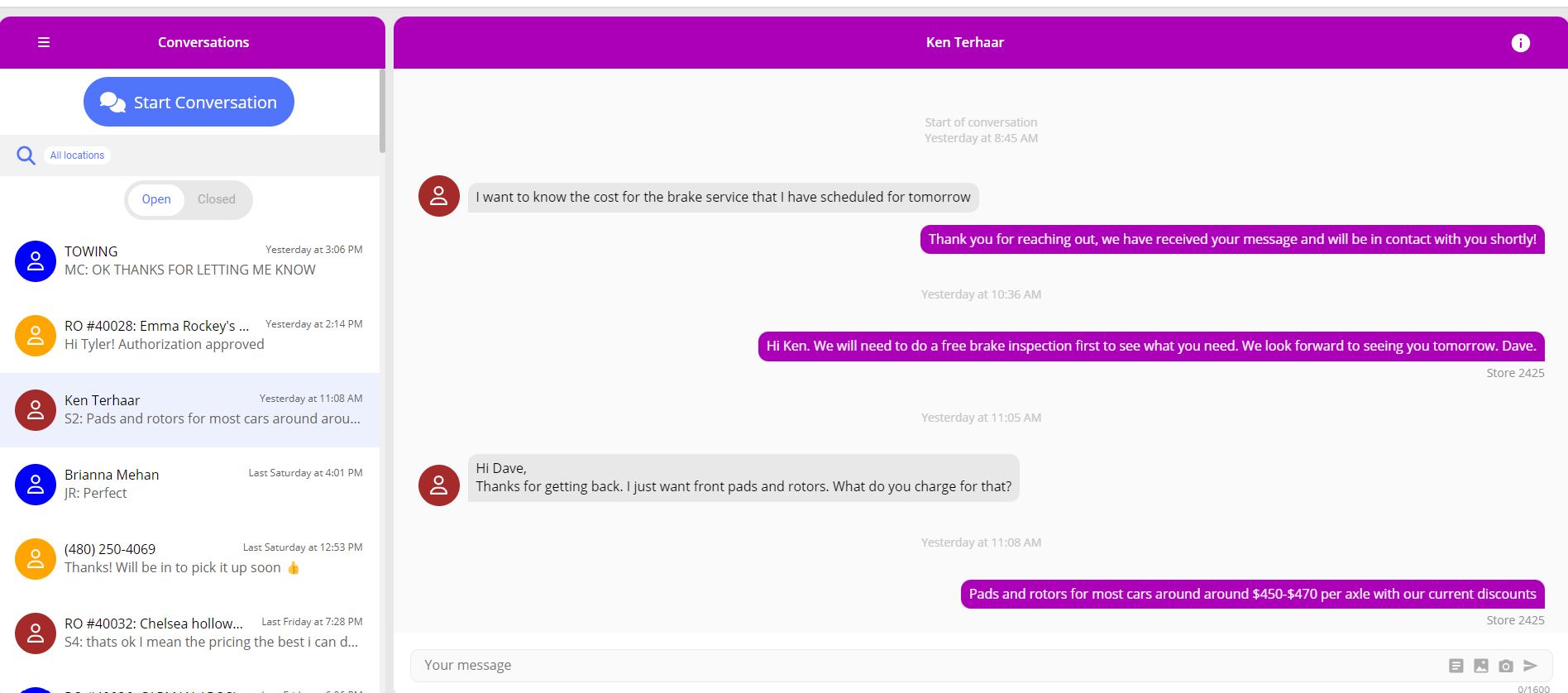 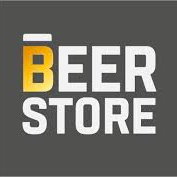 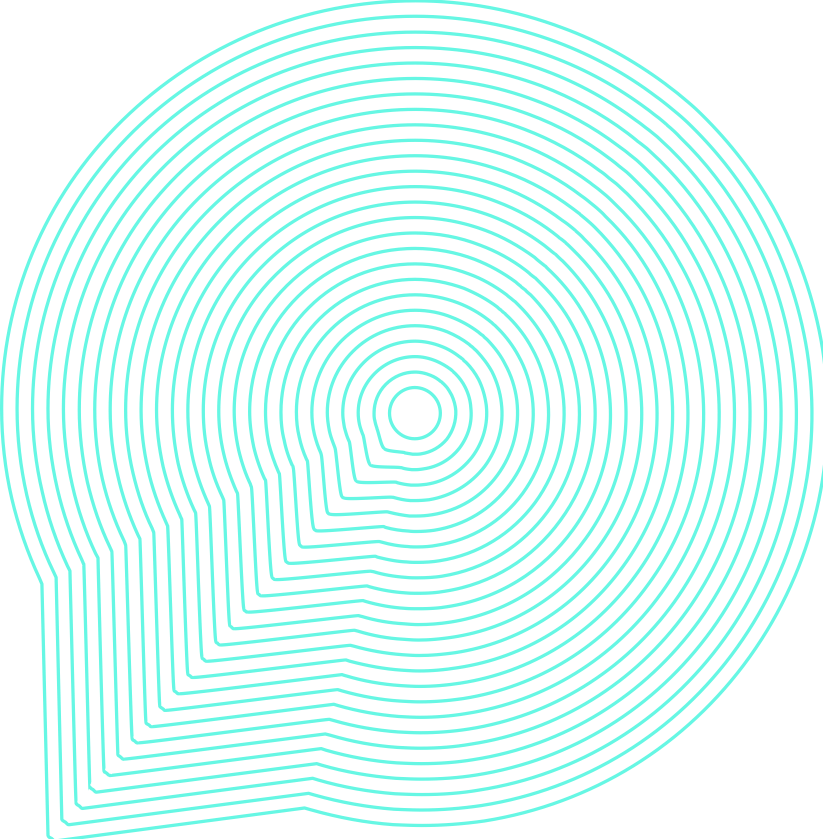 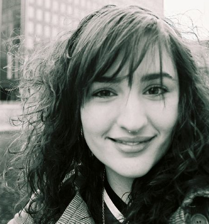 13
Thanks for visiting The North Face. Can we ask you a few questions about your experience today?
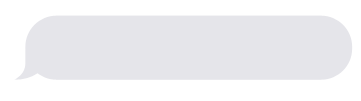 Sure, what do you want to know?
Live Conversations + Meineke.com
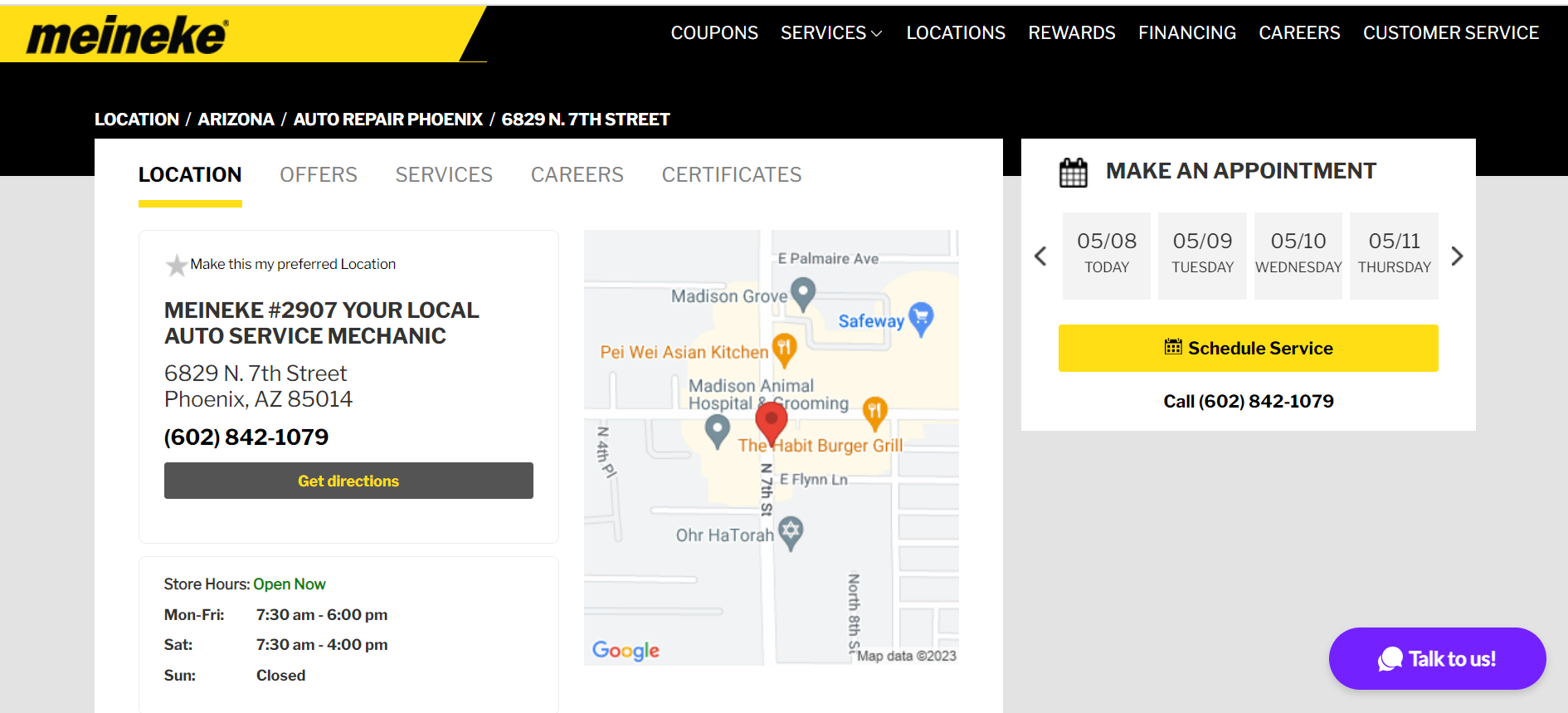 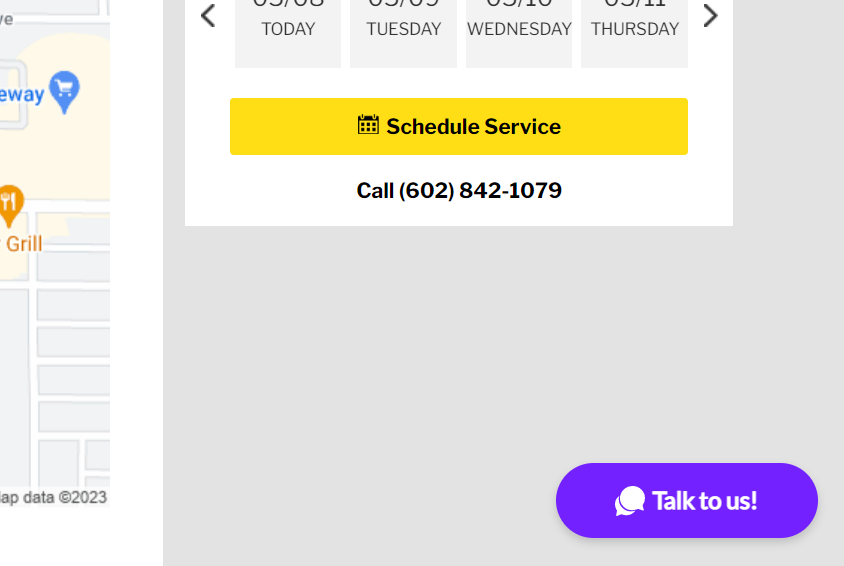 For customers having trouble making an appointment online.

Click the “Talk to us!” Button
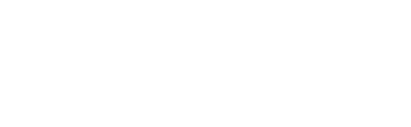 14
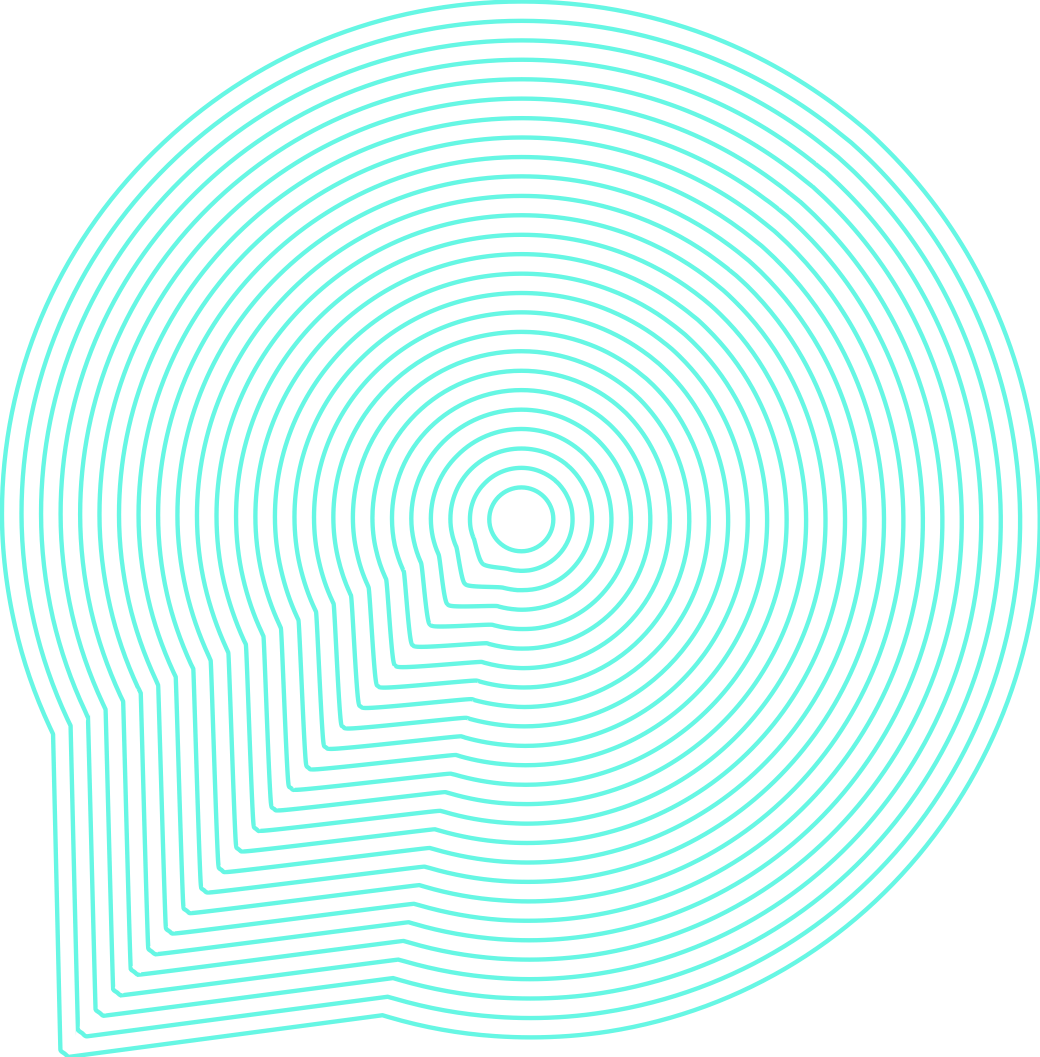 Want free webinar training ?Want additional services? Don’t have access to Chatter?
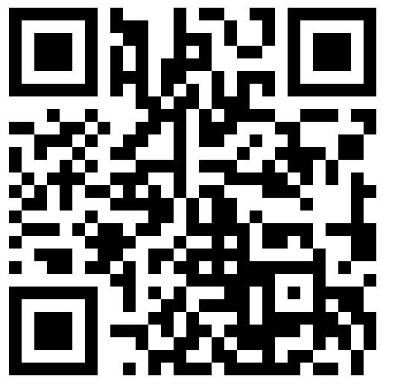 15
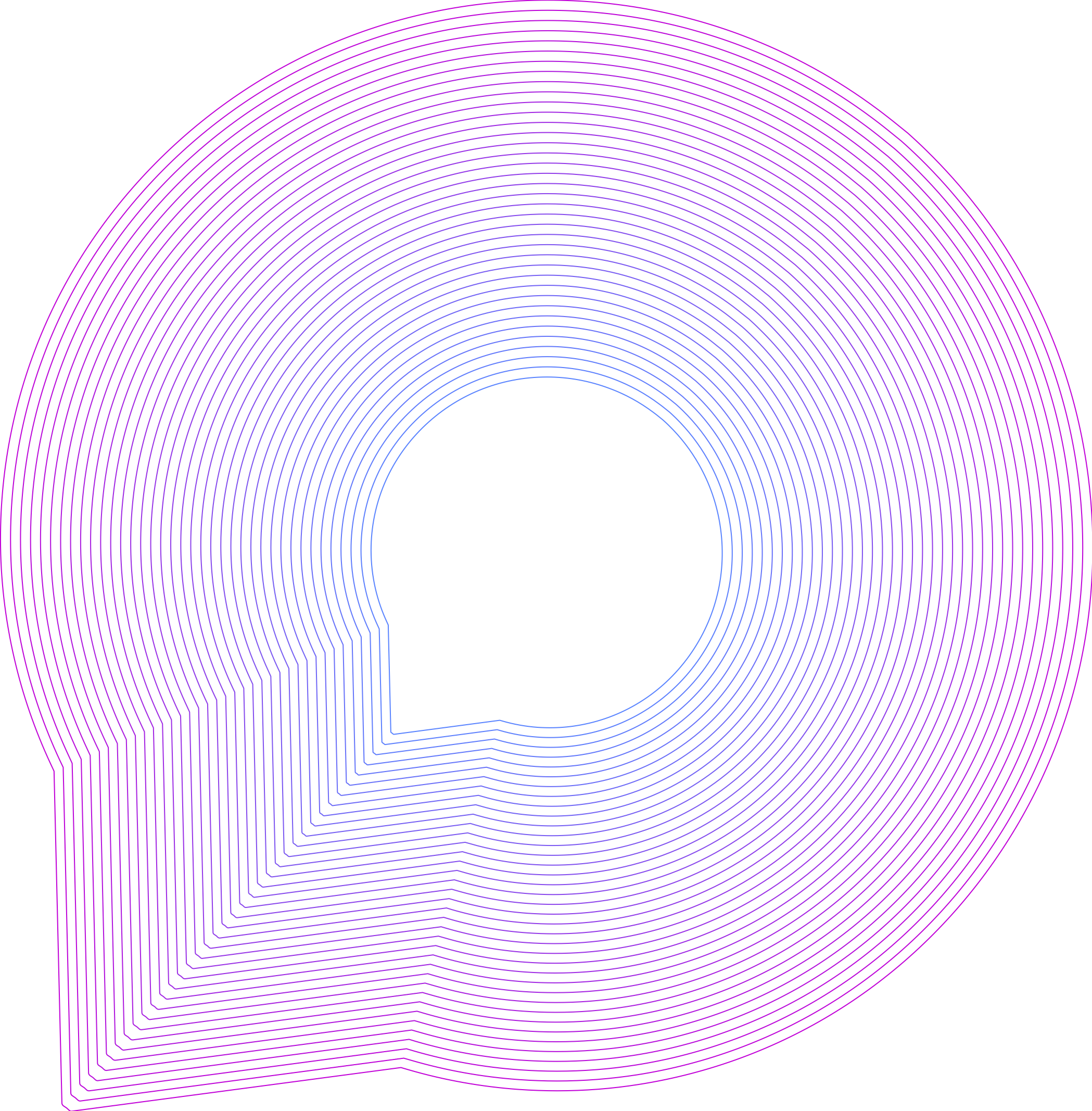 Thanks fortaking thetime tochat.